Year 6 Newsletter

  Summer 1—2024/2025
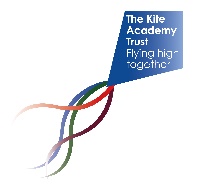 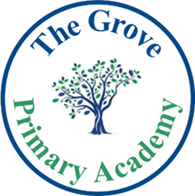 Notices and Reminders

-Please ensure pencil cases are fully stocked.
-PE day will continue to be on a Monday.
-Homework will continue to be set on Fridays and due in the following Friday.
Key dates 

SATs Week and SATs Breakfast
Mon 12th May – Thurs 15th May

Sports Day
Friday 4th July

Red Carpet Day
Friday 11th July

Y6 Production
Wednesday 16th July
Thursday 17th July

The Quays
Friday 18th July

Shirt Signing
Tuesday 22nd July
Reading
During this half term, the children will finish reading 'Mortal Engines' by Philip Reeve. We will then move onto reading 'Animal Farm' by George Orwell. During the reading lessons, 
the children will concentrate on building their reading stamina, prosody  and
comprehension skills.  The  children 
will learn how to answer retrieval,
inference, word choice 
sequencing and summary 
questions.
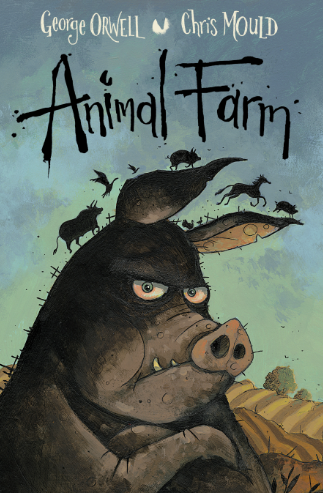 Writing
During this half term, the children will have opportunities to build independence in their writing. They will spend more time considering the audience and purpose of their writing and adjust the tone and formality of their writing accordingly. Children will be writing for a wide range of purposes including to entertain, inform, describe and persuade.
Maths
This half term, children will revisit prior learning over a range of topics to build their confidence and independence in readiness for their SATs in May. 

Additionally, they will be applying their knowledge to project work in which they will draw from multiple 
mathematical topics,
work in small teams 
and achieve a set goal.
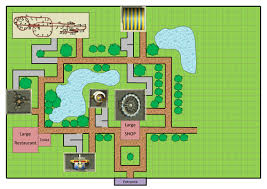 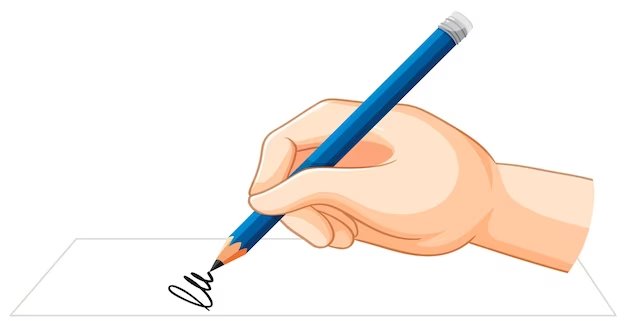 Science
Through our science lessons this term, the children will be learning about light. They will identify how light travels, explore reflection and refraction, as well as discover how shadows 
are formed. The children 
will also learn how the 
brain helps us to see.
PE
This half term, the children will be focussing on athletics, including running, jumping and throwing. They will begin by developing their speed and agility. They will then move onto jumps and throws. Finally, they will put these skills together into a competition.
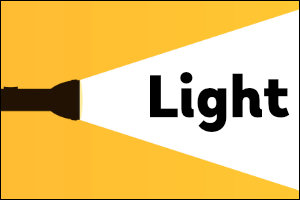 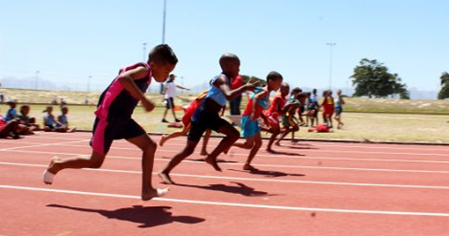 PSHE
In PSHE this half term, the children will be focusing on 'How friendships change as we grow?' They will look at what makes a positive, healthy relationship and how to recognise an unhealthy one. Finally, we will look at why some friendships may change as we grow and how we can deal with these changes.
Art
This half term, the children will be learning how to design and make paper mâché masks. They will begin by learning about the types of masks used around the world and comment on the similarities and differences, which media was used and what the purpose could be. When  designing and making, the children will take  inspiration from our reading book, Animal Farm.
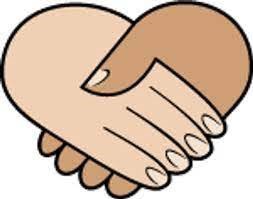 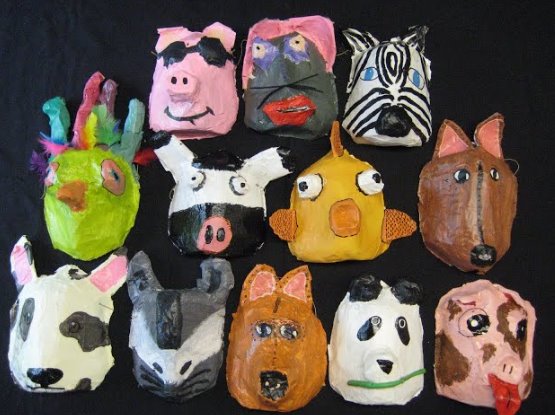 French
In French this half term, the children will learn some key facts from the history of the ancient and modern Olympic games in French. The children will learn to name 10 Olympic sports and how to conjugate the 1st  and 3rd person form of the verb faire. In addition, the children will attempt to use the negative correctly.
History
This half term, the children will be learning about the Russian Revolution. They will explore capitalism and communism, and learn about key people such as Karl Marx, 
Tsar Nicholas II, Lenin and 
Stalin. They will explore 
the impact that propaganda, 
and these leaders, had on 
people around the world.
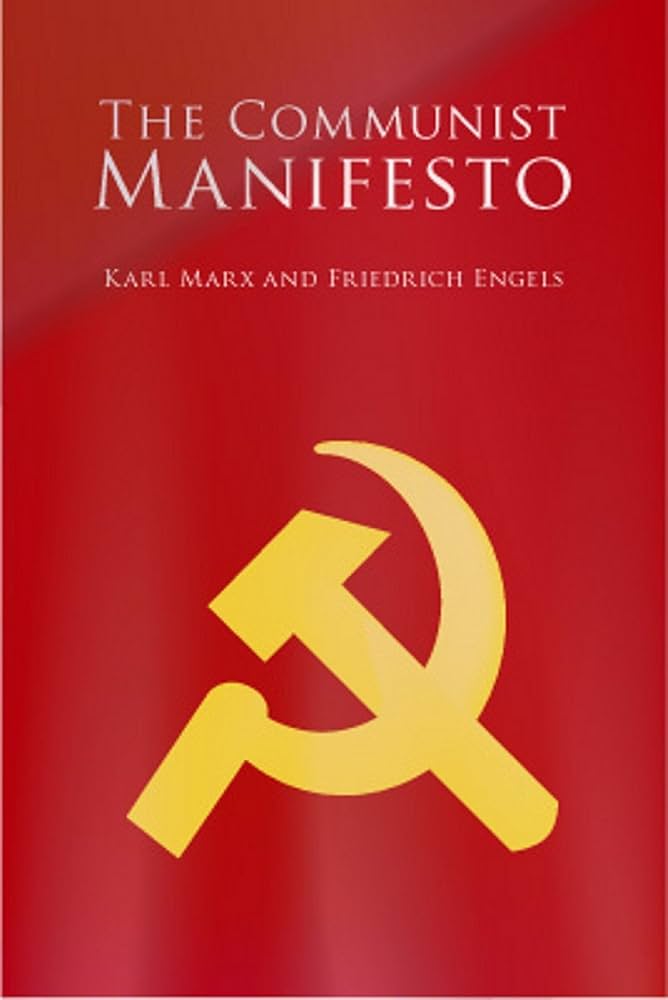 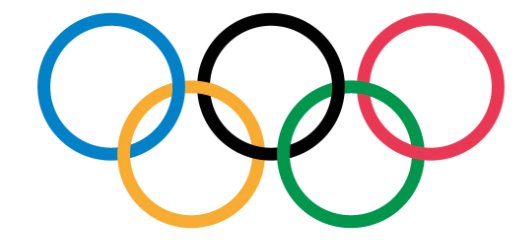 Suggested books for reading
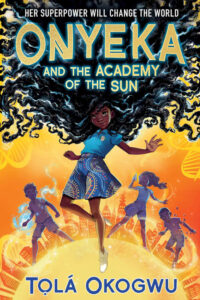 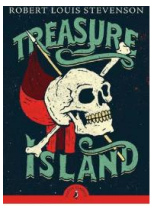 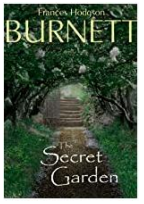 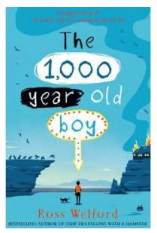